Wassenaar, 18 februari 2015
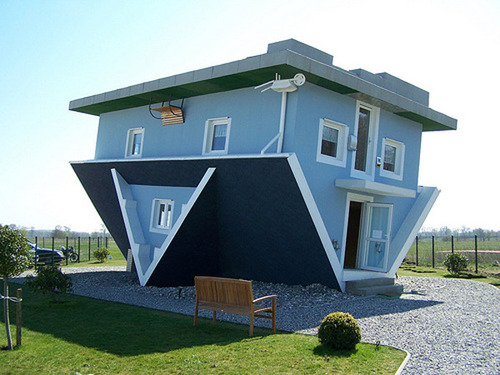 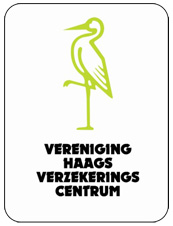 © www.freddejong.eu
1
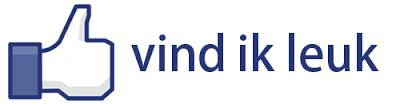 © www.freddejong.eu
2
De markt in 2015
Marktpartijen  in distributieketen verzekeringen en hypotheken (2015)
7.300
1.500
247
320
35
55
58
10
6
Herverzekeraars
Banken
Verzekeraars
Registers
Gevolmachtigden
Serviceorganisaties
Onafhankelijke intermediairs
Beursmakelaars
Captives
Aangesloten ondernemingen
Brancheorganisaties
Klanten
Particulier: 	16,8 mln. inwoners	7,6 mln. huishoudens
Zakelijk: 	750.000 ZZP-ers 	864.000 bedrijven
Bronnen: DNB, CBS, AFM , VNAB
© www.freddejong.eu
3
2013
© www.freddejong.eu
4
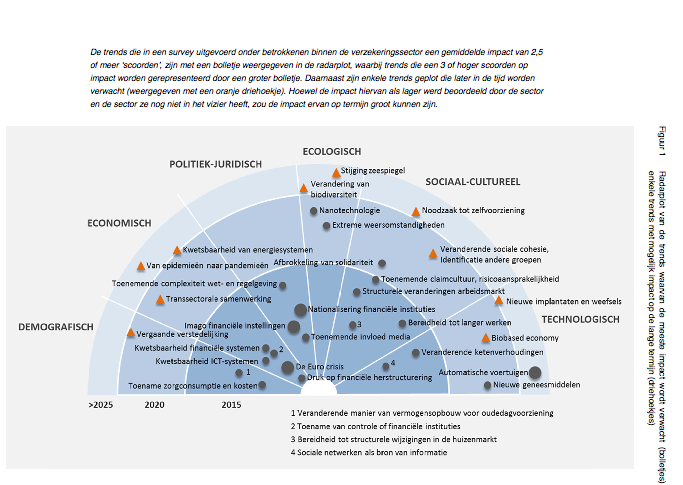 © www.freddejong.eu
5
TNO, 2013
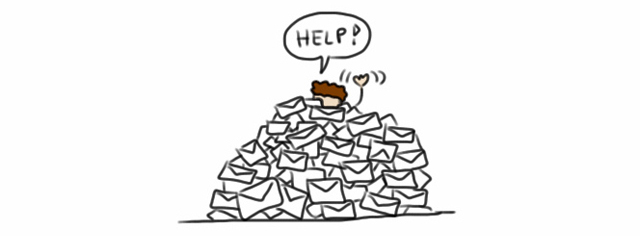 © www.freddejong.eu
6
Constatering 1
Positie financieel adviseur 
onder druk
© www.freddejong.eu
7
ATP gaat niet failliet?
© www.freddejong.eu
8
Of toch wel?
© www.freddejong.eu
9
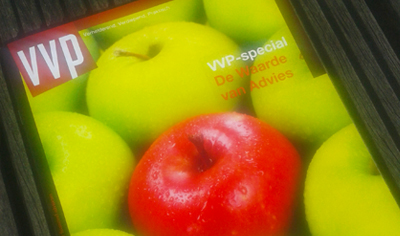 © www.freddejong.eu
10
CONSTATERING 2
Behoefte aan hulp en financieel advies neemt toe
© www.freddejong.eu
11
© www.freddejong.eu
12
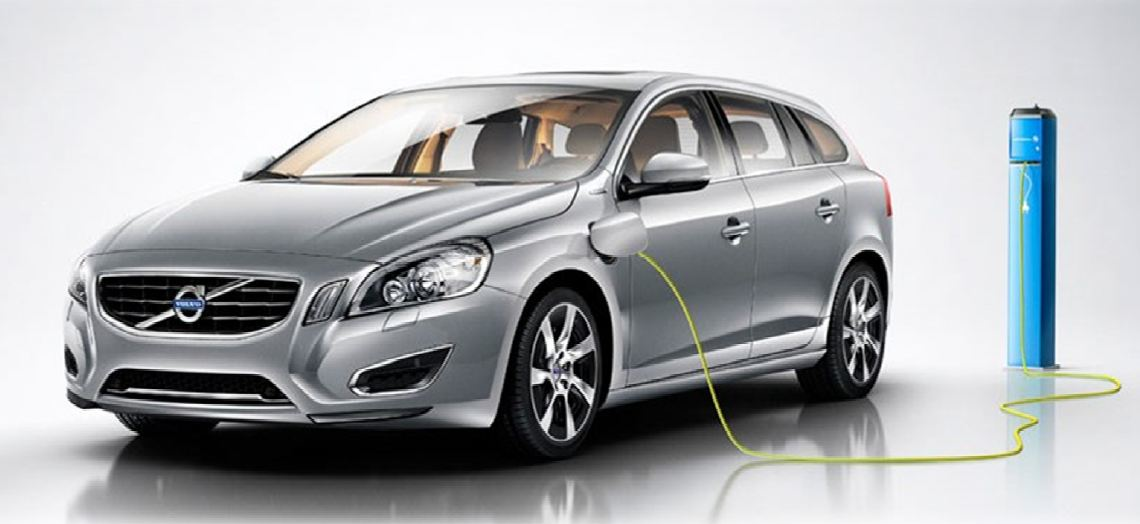 © www.freddejong.eu
13
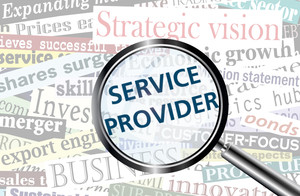 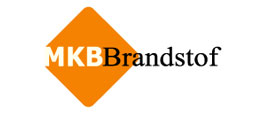 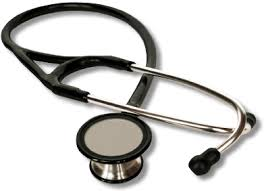 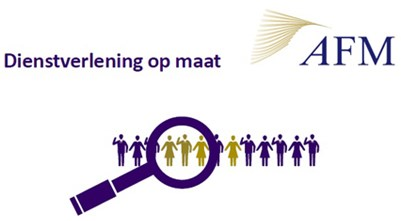 © www.freddejong.eu
14
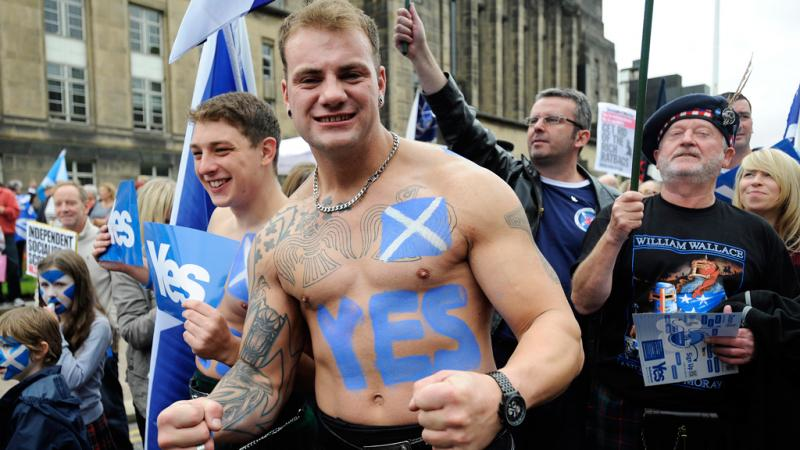 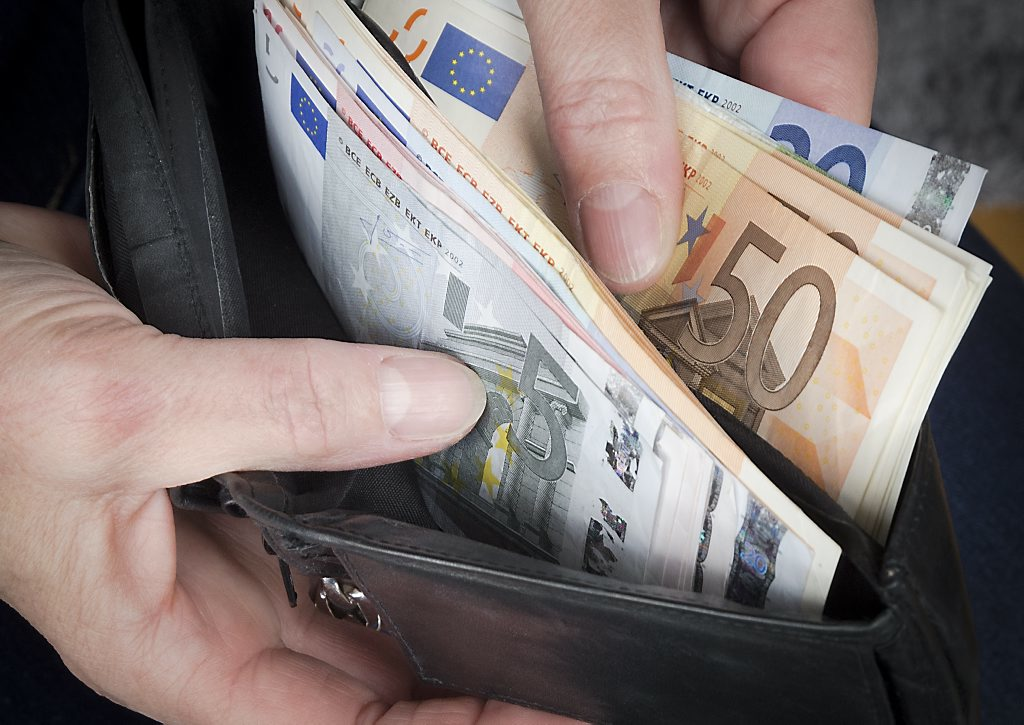 © www.freddejong.eu
15
Bestaansrecht financieel adviseurs
Transactiekosten: beschikbaarheid, prijs, 1-stop shop
Informatie asymmetrie: kennis (klant, product, wetgeving, integrale benadering)
Complexiteit en onzekerheid: vaardigheden, MKB, leven, hypotheek
Gemak: persoonlijk, dichtbij, integrale benadering, service
© www.freddejong.eu
16
[Speaker Notes: Bestaansrecht neemt toe naarmate omstandigheden complexer of onzekerder worden en consument minder rarioneel handelt.
Invloed van digitalisering is duidelijk merkbaar!
Toename van frequenties maakt product tot commodity: zelf doen (direct writing) of via beperkt aantal servicers (volmachten)]
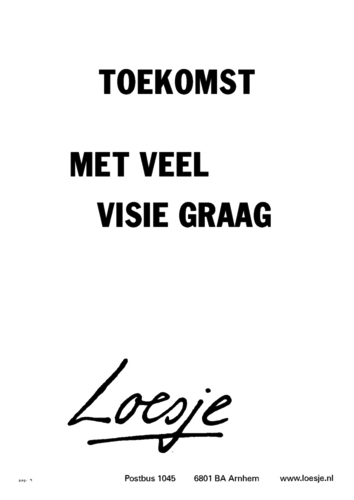 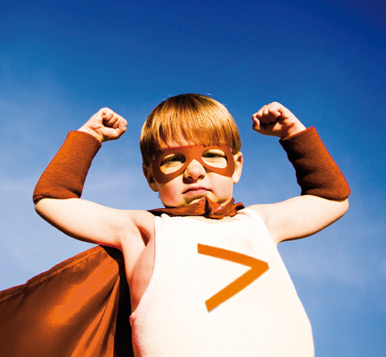 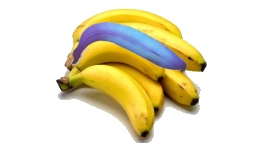 © www.freddejong.eu
17
fred@freddejong.eu
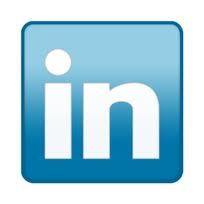 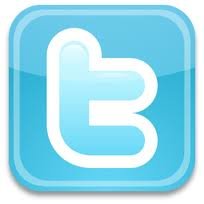 @jongfred